April 15, 2016 Please Do Now
Sharpen Pencil
Collect Please Do Now from blue basket, chrome book, clicker, pen/pencil that works
USE THE TEXTBOOK to complete the Please Do Now
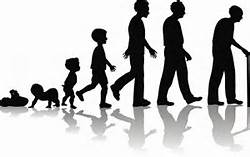 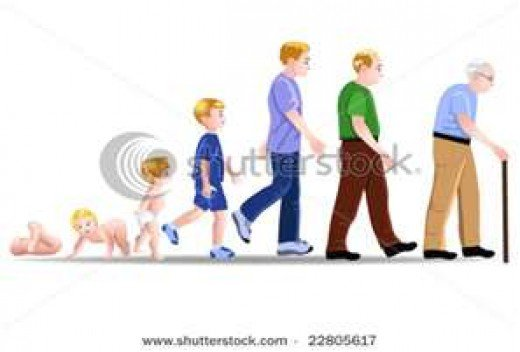 Agenda
Please Do Now
DOL over Thursday information
Essential Question
Playlist,1. Finish Human Reproductive System Note Outline
2. Reproductive System Foldable
3. Stages of Life sequence chart poster
DOL/Exit Slip (use clicker to enter answers)
Word Bank:
Sperm
Testes
Penis
Vas Deferens
Epididymis
Word Bank:
Egg
Uterus
Ovary
Vagina
Fallopian tube
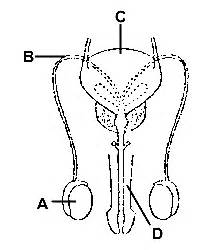 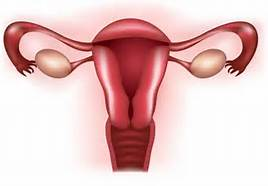 10.
9.
5.
11.
6.
12.
8.
Essential Question  / 7.12B
When you look in the mirror today can you believe that at one point you looked just like our developing chicks in the incubator? When do you think this occurred and why?
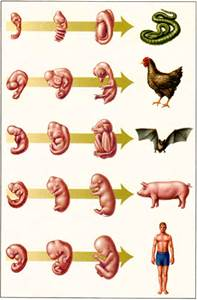 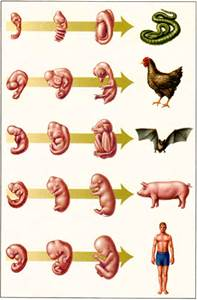 Video Clip to Assist with Essential Question
https://www.youtube.com/watch?v=BtsSbZ85yiQ 
https://www.youtube.com/watch?v=kZeZ62UXyzM 8mins long (human Conception to labor)
10 mins. Long  (human/pregnancy &development)
Students collect data as they watch film
Class discuss new information collected.
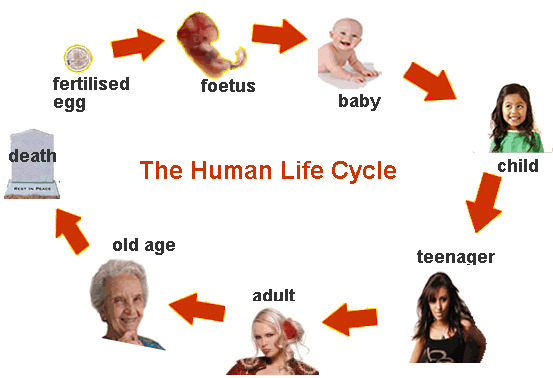 Playlist Stations over Reproductive System
1. Human Reproductive System Note Outline
Glue into journal to assist with studying
2. Reproductive System Foldable
Use note outline to assist, www.kidshealth.org/reprocution
3. Stages of Life sequence chart
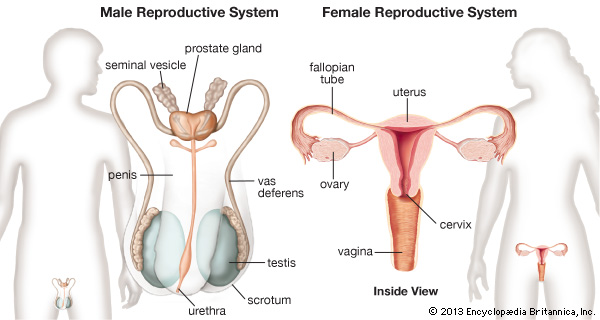 Stages of Life (zygote to adulthood)
1. Write the stages in the correct order from youngest to oldest (infant, adulthood, zygote, fetus, embryo, childhood, elderly, newborn)
2. Draw a picture of how you looked at each stage
3. Write a brief description about each stage (definition)
4. Color your drawings
5. Put name / class period on the back
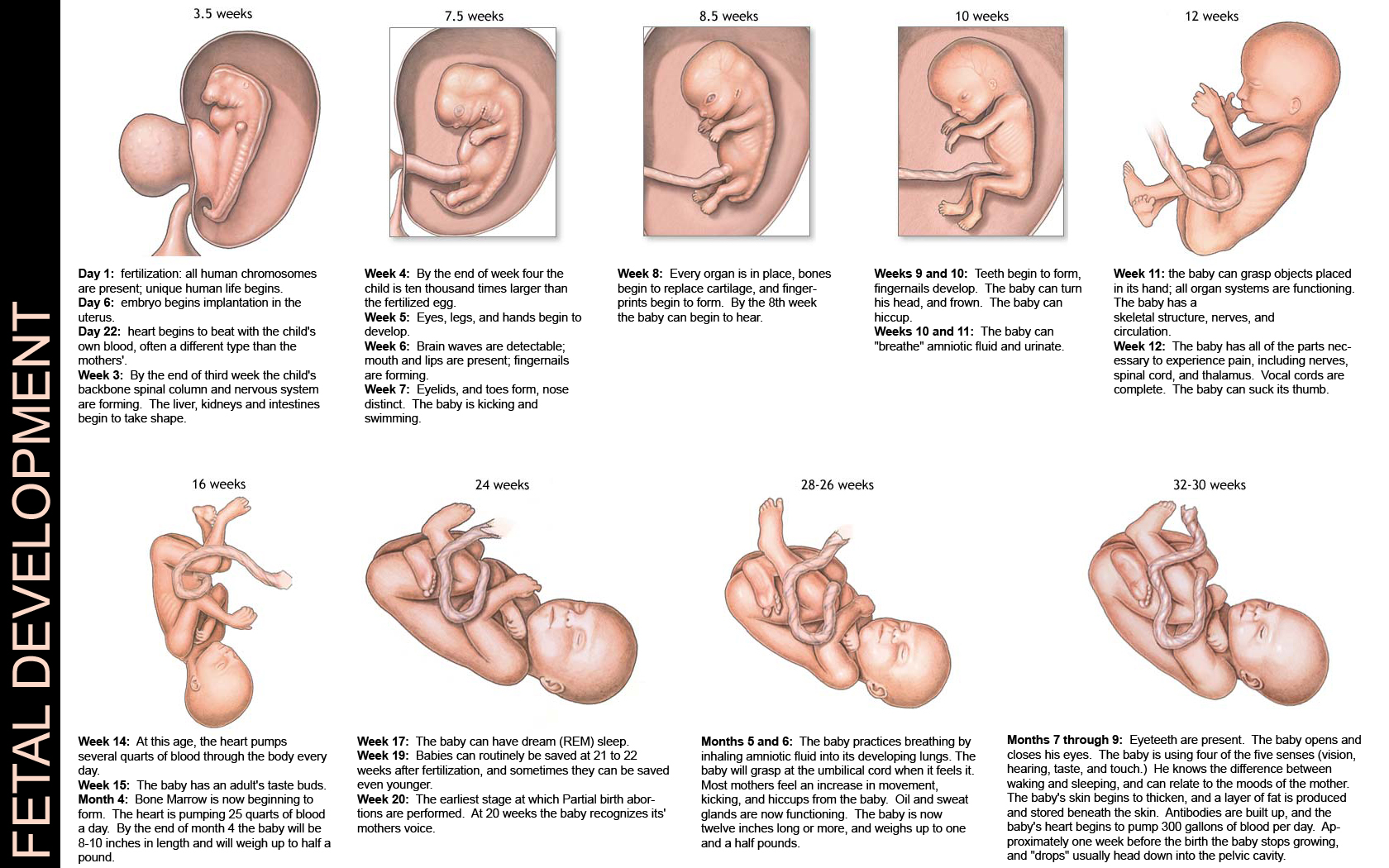 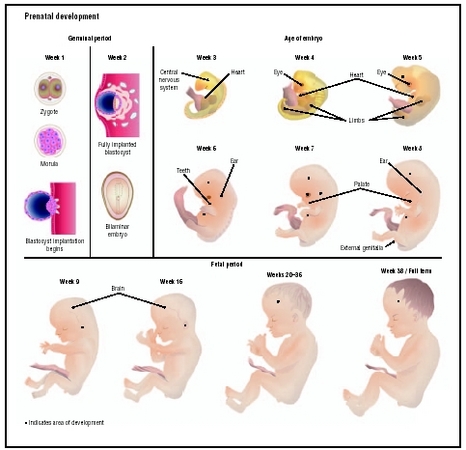 Embryo
Zygote
Fetus
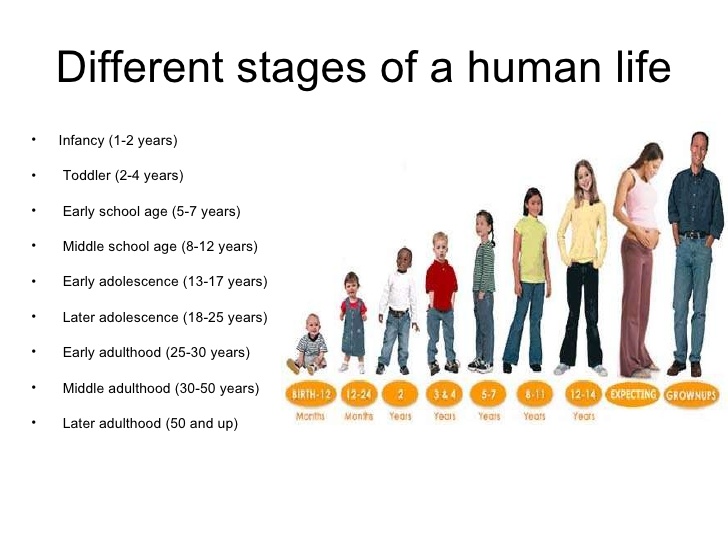 DOL/Exit Slip
Complete the daily dol questions to turn in for a grade